Spotted lanternfly – SLF – Lycorma delicatula
Distribution 
 Native to subtropical regions of Southeast Asia
2006 – 2009 reported in South Korea and Vietnam
2014 introduced into Pennsylvania, United States
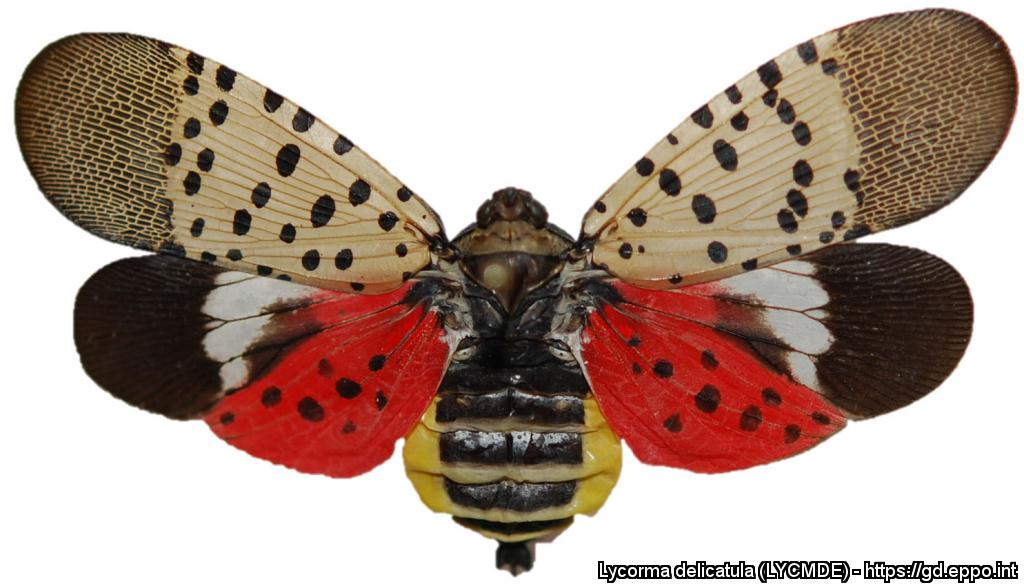 Affected hosts and damage
Ailanthus altissima (tree-of-heaven) is the most preferred host
Reported feeding on over 100 plant taxa
Nymphs and adults feed on sap from the trunk or branches of their host plants
Feeding in large numbers on a single plant, they can directly cause substantial damage to, and effectively kill parts or the whole of the host
Adults also secrete “honeydew”, a sugary secretion of excess waste and sap’ accumulation of the honeydew can develop mold, mildew and attract other insects.  Heavy mold and mildew can impact photosynthesis
Mosca linterna con manchas – Lycorma delicatula
Distribución 
Nativa de regiones con clima subtropical del sudeste de Asia
2006 – 2009 se notificó acerca de su presencia en Corea del Sur y Vietnam
2014 se introdujo a Pensilvania, Estados Unidos
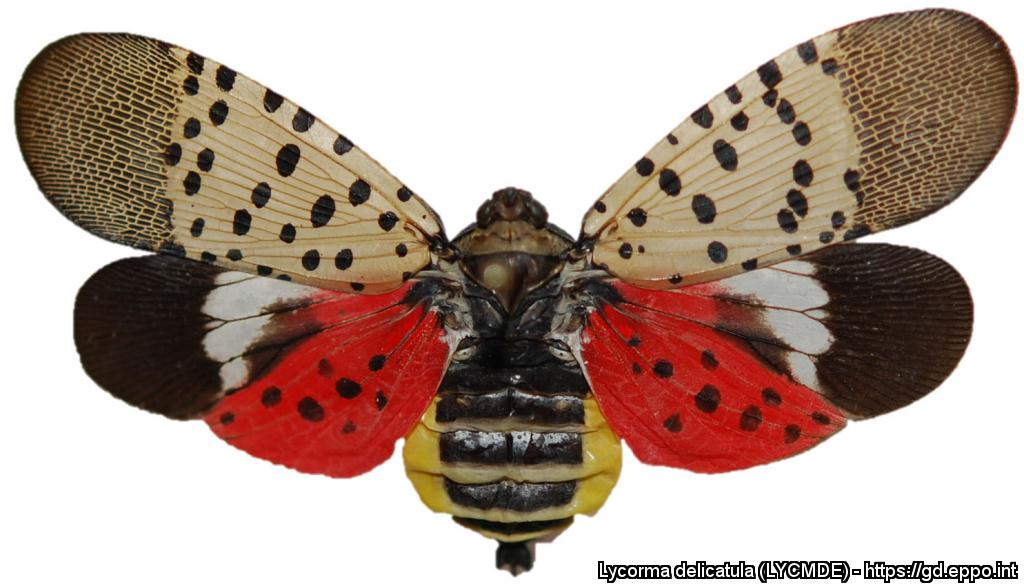 Hospederos afectados y daño
Ailanthus altissima (árbol del cielo) es el hospedero de mayor preferencia
Se notificó que se alimenta de más de 100 taxones de plantas
Ninfas y adultos se alimentan de la savia del tronco o ramas de sus plantas hospederas
Gran número de especímenes se alimentan de una sola planta, ellos pueden causar daños considerables directamente a partes o a todo el hospedero y matarlo de manera eficaz
Los adultos también segregan una «mielecilla», una secreción azucarada de exceso de desecho y acumulación de savia de la mielecilla puede desarrollar moho, mildiu y atraer a otros insectos. El moho y mildiu excesivo pueden afectar la fotosíntesis